Муниципальное казённое общеобразовательное учреждение для обучающихся с ограниченными возможностями здоровья 
«Основная школа «Коррекция и развитие»
«Волшебный мир бархатцев:
 уход, сорта и применение»
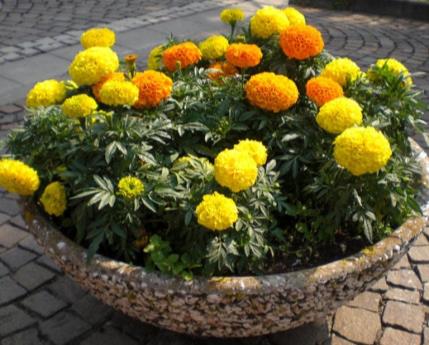 Составитель: Терехова Лариса
 Владимировна, учитель
Междуреченск, 2025
Стебли этого растения прямостоячие, разветвленные и образуют компактный или раскидистый куст. Куст бархатцев нередко достигает высоты 130 см.
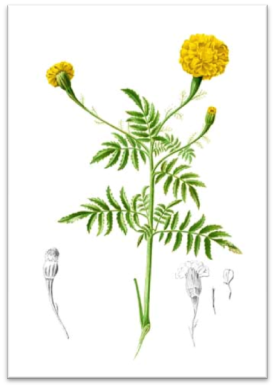 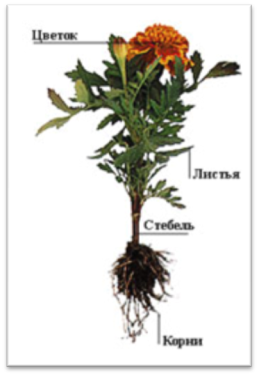 Наиболее известны бархатцы желтых, оранжевых, красных цветов .
Растения интенсивно цветут с начала июня до первых заморозков.
Известны почти 60 видов бархатцев.
Бархатцы используют для украшения клумб.
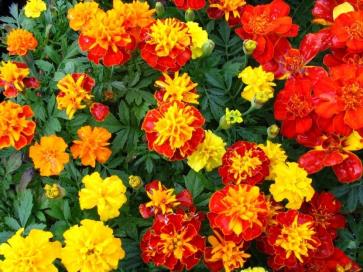 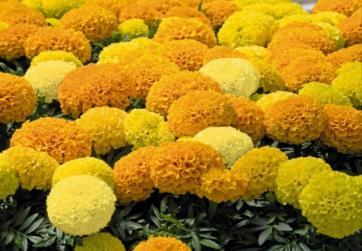 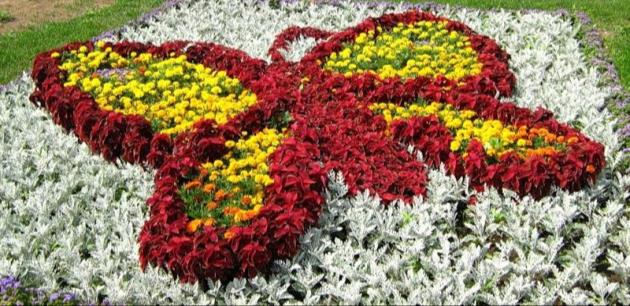 В южных странах бархатцы используют не только как декоративное растение, но и употребляют в пищу. 
Эфирное масло бархатцев, нашло применение в косметологии и парфюмерии. В медицине используют головки бархатцев.
 Бархатцы - снимают нервное напряжение, улучшают настроение, дают жизненную силу и уверенность, избавляют от неврастении, тонизируют весь организм.
Лечебные свойства бархатцев используются в следующих случаях: - при бессоннице, депрессии, неврозе и гипотонии
 - при простуде и гриппе, заболеваниях дыхательных путей
 - для улучшения зрения.
                                                                  В Китае бархатцы                      	                                             называли "цветками 
                                                                       долголетия".
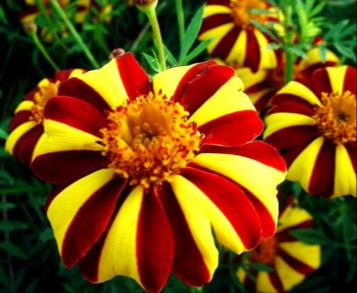 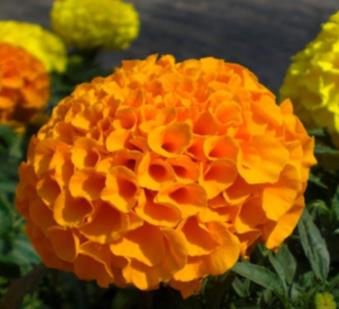 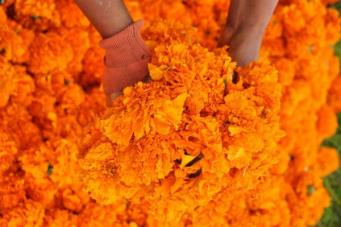 Из соцветий бархатцев получают пищевую краску желто - коричневого цвета, которую используют для добавок в различные кондитерские изделия.
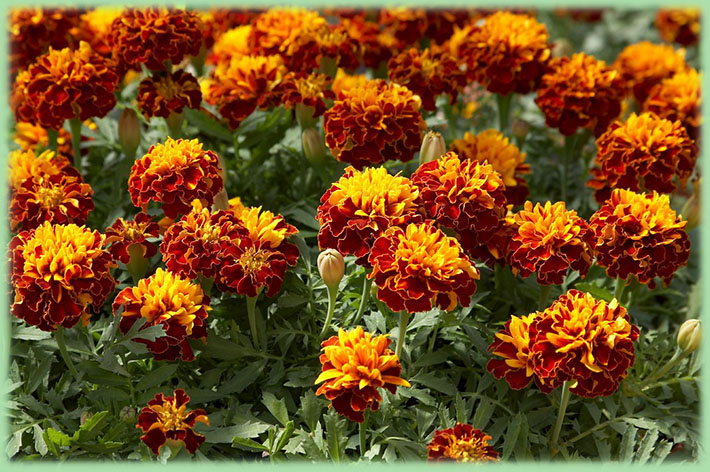 Бархатцы имеют специфический запах, который отпугивает вредных насекомых, оздоравливают почву, предотвращая различные грибные заболевания. Поэтому их полезно сажать.
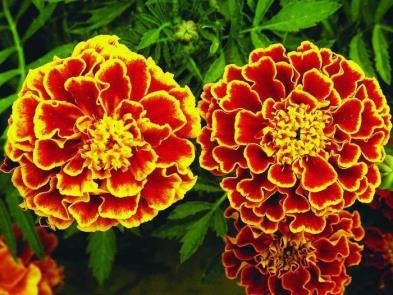 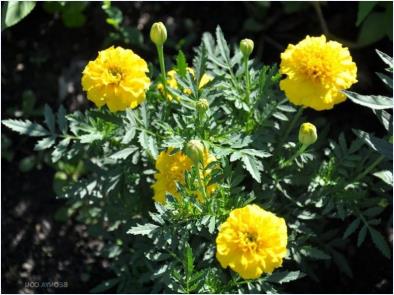 . Практическая работа.
Тема : «Высевка семян бархатцев»
Практическая работа.
«Высевка семян бархатцев»
      План выполнения:
Подготовить почвенную смесь.
Заполнить посевной ящик.
Разметить рядки.
Разложить семена.
Присыпать посевы.
Увлажнить посевы.
Подписать сорта.
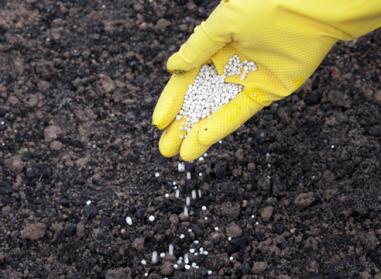 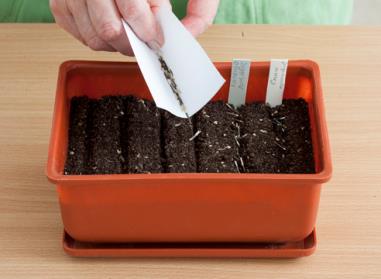 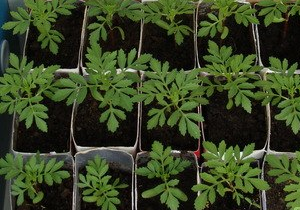 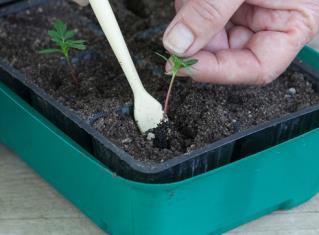 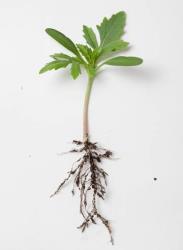 Пикировка рассады
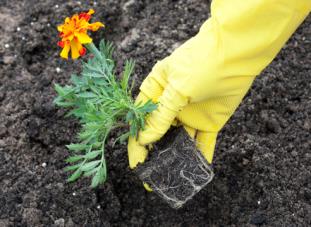 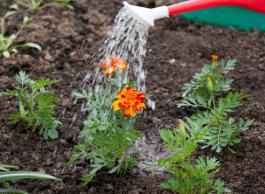 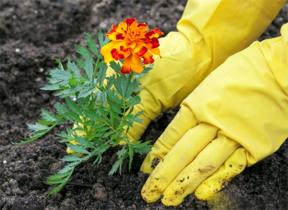